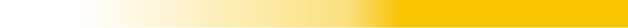 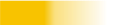 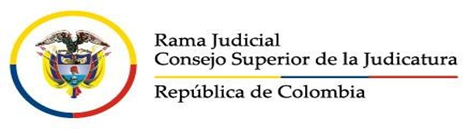 SIGCMA
Coordinación Nacional
.